歯科衛生士さんによる
こどもの
　　歯科相談
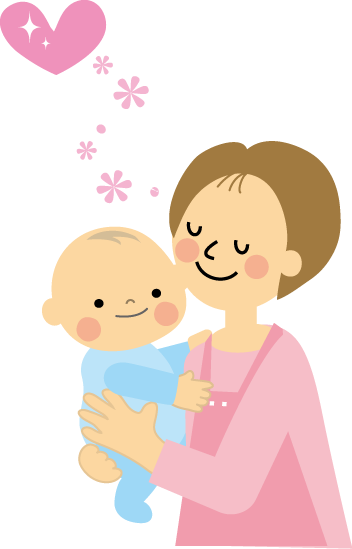 日時　R7年7月8日（火） 　13：30～14：30
　　　　　　　　　　　　　　　　　　　　　　
会場　すくすくサポート福富（福富子育て支援センターほほえみ内）
対象　乳幼児とその保護者
内容　お口のケアについて個別相談できます　
定員　5組程度　※要予約6月24日（火）10時～予約開始
　　　　すくすく相談と同時開催します
※感染症の流行や災害等により内容を変更・中止する場合があります。
　最新の状況については、市のホームページや東広島市民ポータルサイトでお知らせします。
【問い合わせ・予約】
東広島市福富町久芳1545-1
　すくすくサポート福富
　（福富子育て支援センターほほえみ内）　
　　TEL：082-435-2343
　　（平日10時～15時）
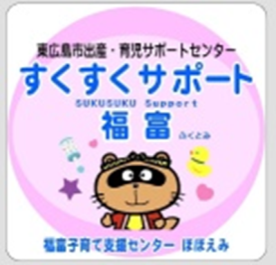 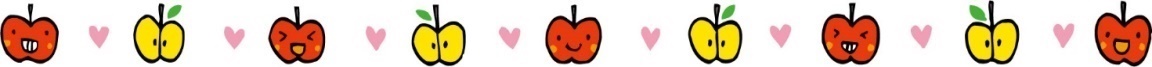